Session 6
Behavior Strategies for the General Education Classroom
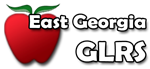 https://www.youtube.com/watch?v=NVWg2NMqb_4
Behavior Management
Role of the Paraprofessional 
Assisting the supervising teacher in:
Creating a positive learning environment
Observing, recording and charting behavior 
Implementing behavior plans
Supervising students’ behavior during free play or class activities
Reinforcing appropriate behavior and skills
Providing support in the teaching of alternative behaviors
Student Behavior
Behavior is complex
Behavior does not occur in isolation
Behavior that persists over time is usually working for the child
Challenging behavior usually has a message -  “I am bored, I am sad, You hurt my feelings, I need some attention”
Focus needs to be on teaching children alternative behaviors
Environmental and intra-student variables contribute to students’ behaviors (both positive and negative)
Environmental Variables
School/Classroom environmental factors
Inconsistent discipline programs
Temperature of building/classrooms
Staff to student ratio
Inadequate supervision
Insufficient school materials 
Classroom seating arrangements
Supervising teacher/Instructional factors
Teacher expectations too high/too low for student
Feedback to student not frequent enough
Insufficient direct instruction time and guided practice time
Environmental Factors (cont’d)
Curriculum factors
Curriculum too easy or difficult
Curriculum not relevant to student’s needs
Curriculum presented too fast or slow 
Length of  presentation too long
Social factors
Peers support/reinforce inappropriate behavior
Teasing, taunting, instigating
Home/community factors 
Discrepancy in values/expectations between home and school
Parent unable or unwilling to reinforce school-related behavior strategies in the home
Absence of appropriate parent supervision
Abuse – physical, mental, emotional, neglect (seen and unseen)
Intra-Student Factors
Cognitive factors
Memory skills
Length of attention span
Language
Self control
Absence of prerequisite skills
Physical factors
Hearing, motor, vision
Speech (articulation, voice)
Stimulation or fatigue
Side effects of medication
Stages of development
Health conditions
Sensory problems
Intra-child Factors (cont’d)
Emotional factors
Emotional conditions
Past/present history of abuse or neglect 
Academic factors
Student’s level of academic functioning
Difficulty of task
Motivational factors
Ability to predict success
Belief you can be successful
Creating a Positive Learning Environment
Foundations of effective classrooms
Create an environment where every child feels good about coming to school
Effectively design the physical environment of the classroom
Design an environment that promotes child engagement
Develop and teach predictive classroom routines
Teach skills that children can use in place of challenging behaviors 
Post, define & teach 3-5 positive classroom expectations
Creating a Positive Learning Environment
Proactive and positive practices
Provide high rates of varied opportunities to respond
Build relationships with students and provide a supportive environment where children can learn and practice appropriate and acceptable behaviors as individuals and as a group
Use prompts and active supervision
Acknowledge expected behavior with specific praise 
Handout:  Ways to Positively Reinforce Students
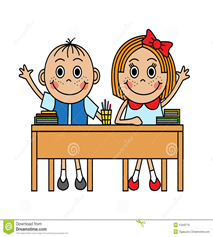 Functions of Behavior
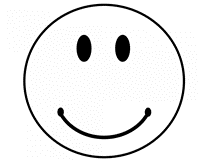 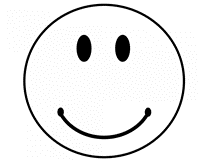 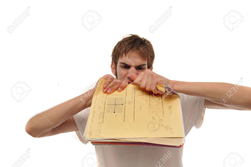 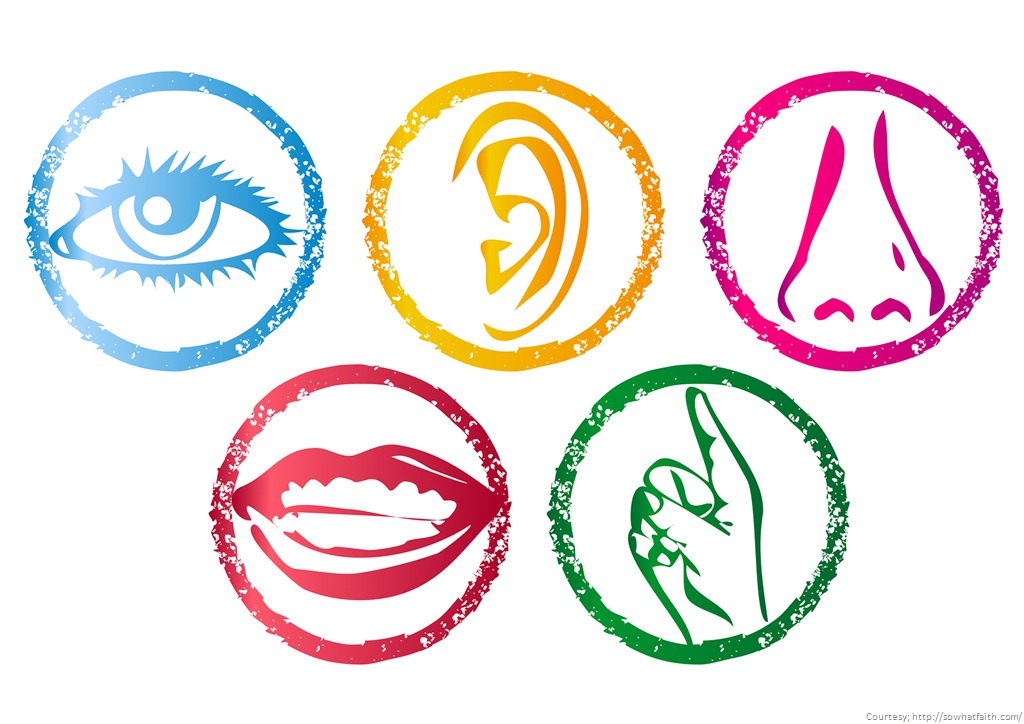 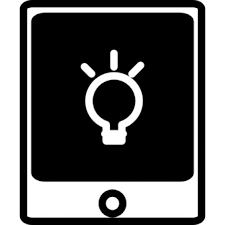 Functional Analysis of BehaviorABCs of Behavior
Functional Analysis of BehaviorABCs of Behavior
Process of identifying what is causing or maintaining behavior
Based on the acceptance that all behavior is a form of communication and all behavior serves a purpose
Antecedent (trigger):  What occurs before the behavior
	time of day 
	who is present
	during what event/subject/task
Behavior:  an observable and measurable act of a individual 
	     -  written in concrete terms  (hit, screamed, threw)
	     -  not what we think or what student may be feeling or thinking (lazy bad   
                              attitude)
Consequences:  any event that follows a behavior 
	-  can serve to either reinforce or punish
	   reinforce – behavior will tend to occur again in the future, either at same                                                                
                                    frequency or increased frequency
                punish     – behavior should decrease in frequency
ABC Form
Situation #1
When the supervising teacher gives Joe a math assignment, he begins to talk back to the teacher and get extremely disruptive, and the supervising teacher tells him to go stand in the hallway.  

What are the antecedents?  What happens right before Joe’s behavior
ABC Form
Situation #1
When the supervising teacher gives Joe a math assignment, he begins to talk back to the teacher and get extremely disruptive, and the supervising teacher tells him to go stand in the hallway.  

What behavior is the result of the teacher giving Joe a math assignment?
ABC Form
Situation #1
When the supervising teacher gives Joe a math assignment, he begins to talk back to the teacher and get extremely disruptive, and the supervising teacher tells him to go stand in the hallway.  

What is the consequence for Joe engaging in disruptive behavior?
ABC Form
Situation #1
When the supervising teacher gives Joe a math assignment, he begins to talk back to the teacher and get extremely disruptive, and the supervising teacher tells him to go stand in the hallway.
What do we know?
What do we know about when Joe talks back to the teacher?
He talks back when given math assignments
What is Joe getting or avoiding by cursing?
Being removed to the hallway is allowing him to avoid the math assignment.


Did Joe get what he wanted?
If Joe got what he wanted……
Was that the supervising teacher’s intent?
Is it possible that the supervising teacher saw removing him as a negative or punishing consequence?
Will Joe’s behavior decrease under these conditions?
For Joe the act of being sent out into the hallway is a reward..
How do we know?  --  Joe’s behavior doesn’t decrease (which is the effect of punishment)  --   but will increase or stay the same (which is the result of reinforcement)
Situation #2
The teacher asks Tonesha to open her book.  Tonesha says “I don’t have to do what you tell me.”  Her peers laugh and look approvingly at her.  Later they tell her how great she is.  The teacher gives Tonesha lunchtime detention.  She serves her detention time willingly.
  
What is the antecedent?  What predicts when the behavior is most likely to occur?
What is the behavior?
What is the consequence?
ABC
What does Tonesha want to get or avoid when she uses this behavior?
   She is trying to get peer approval.

Is she trying to avoid lunch detention?  How do we know?
 Her behavior is not decreasing despite being sent to detention.

Why isn’t lunch time detention stopping Tonesha’s behavior?
       –   Tonesha’s need for peer approval is stronger than the consequence 
            of lunch time detention.
Seven Phases of Challenging Behavior
1.  Calm
Student is in typical neutral state
Student is cooperative and responsive to teacher and task demands
GOAL:  Keep student productively engaged, on-task, challenged 
           and achieving academically and successfully
Proactive teacher behaviors
Maintain positive relationships
Provide appropriate positive attention 
Structure time and space 
Teach for active engagement and success
Attend to appropriate behavior
Seven Phases of Challenging Behavior (cont’d)
2.  Trigger
Event that set off the cycle of acting out behavior
School based
Non-school based
Proactive teacher behaviors
Develop positive relationship with child
Understand the total child
Observe the child 
Be consistent
Seven Phases of Challenging Behavior (cont’d)
3.  Agitation 
Student behavior unfocused or off-task
Student showing indicators of anxiety
Proactive teacher behaviors 
Let student know you are aware there is a problem
Communicate empathy and concern
Help student focus on the task
Provide space or allow student to have a short break (returning to task is expected when calm)
Provide assurance and additional time
Reduce situation demands
Teacher proximity  
Teach student self management
Seven Phases of Challenging Behavior (cont’d)
4.  Acceleration
Student actively resisting, refusing
Verbal aggression, threats
Violation of behavior rules
Behavior is provocative and designed to engage staff
Proactive teacher behaviors
Avoid escalating prompts
Maintain calmness, respect, detachment
Approach student in a nonthreatening manner
Use non-confrontational limit setting
Seven Phases of Challenging Behavior (cont’d)
5.  Peak
Student aggression towards self, others or property
Overall student behavior out of control 
Fighting
Property destruction
Assault
Proactive teacher behavior 
Maintain safety 
Follow district policy
Protect yourself, student and others
Remove student or remove others
Physically step away and send for help
Seven Phases of Challenging Behavior (cont’d)
6.  De-escalation 
Reduction or cessation of student aggression 
Reduced frequency or intensity of student behaviors
Student may appear confused 
Proactive teacher behaviors
Be cautious of your responses
Seek guidance from supervising teacher
Seven Phases of Challenging Behavior (cont’d)
7.  Recovery
Student returns to “calm”
Student eager to complete tasks
Student reluctant to interact or talk 
Proactive teacher behaviors
Provide strong focus on normal routines
Attend to appropriate student behaviors
Help student focus on independent task or activity 
Communicate support and the expectation that s/he can succeed
Teach alternative responses at a later time
The students behavior may be communicating….
Pay attention to me
Listen to me
Go away
Let me take a break from this task
Help me do this task
Make that irritating noise stop
I have a headache
Give me that (object)
Get that person to stop annoying me 
Give me something to eat or drink 
Let me go to (location)
Others _________________
Observing and Collecting Data
Purposes of Data Collection & Behavior Observation
Support classroom instruction
Provide feedback & reinforcement to students
Summarize & report student progress
Support diagnosis & verification of disabilities 
Observable & Measurable Behaviors
Observable
Noted through one of the senses
Usually described by action words
Does not include feelings or intentions which are inferred from other behaviors
aggressive – excited – angry - lazy
Observable & Measurable Behaviors
Observable
Noted through one of the senses
Usually described by action words
Does not include feelings or intentions which are inferred 
aggressive – excited – angry - lazy
Measurable 
Able to clearly determine whether the behavior is occurring
Able to count the occurrences of the behavior and/or time (duration of the behavior)
Able to determine when the behavior begins and ends
Examples of Observable and Measurable Data
Bobby talks to other students when the teacher is talking to the class 
Both observable & measurable 
Hear and see Bobby talking
Can count the number of times Bobby talks or the time or length that he spends talking
Bobby has a poor attitude toward school 
Not observable & measurable
Not possible to determine exactly what Bobby is thinking
Group Activity
Discuss the following behaviors with peers at your table and determine if the behavior described is both observable and measurable 
____ 1.  Will is not in his assigned seat.
____ 2.  Joshua doesn’t understand a concept presented by the teacher.
____ 3.  Laura dislikes the other students in her group.
____ 4.  Wilfred taps his pencil on the desk. 
____ 5.  Antonio is lazy.
____ 6.  Tamara raises her hand to ask for help. 
____ 7.  Josie cries when she is in the cafeteria. 
____ 8.  Susan asks the teacher to repeat instructions.
Observation Techniques
The supervising teacher ….
Identifies and defines the behavior to be observed
Determines where the observation takes place
Determines when the observation will take place
Determines the observation technique to be used 
Types of Observations
Frequency
Duration
Interval recording
Anecdotal records
Frequency
A record of the number of times a specific behavior occurs within a specific time period
Frequency components
A specific time period
A specific behavior
A method for tallying the number of events
Frequency Count - Examples
Number of math problems completed within 15 minutes
Number of times a preschooler talks to a peer
Number of times student raises hand during a 10- minute class discussion
Number of times student asks for help
Duration
Record the starting and ending time of a behavior
Compute the length of time the behavior occurs
Usually used to observe behaviors which occur less frequently and continue for a period of time
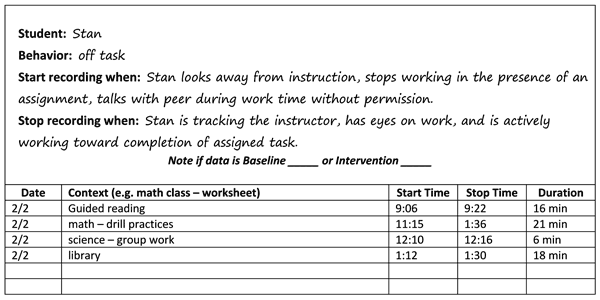 Duration Recording Examples
Crying/screaming
How long a student takes to complete a math assignment
How long a student continuously taps a pencil on desk
How long student takes to clean up play/work area
How long a student takes to unpack backpack at the beginning of the day
Interval
Measures whether or not a behavior occurs within a specific time interval
Requires observer’s undivided attention since observation is continuous for set period of time (interval)
Get an estimate of both the frequency and duration of the behavior 
Can be utilized for any behavior that can be observed
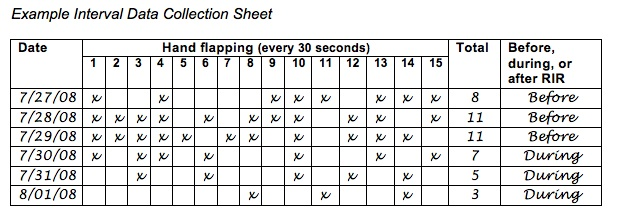 Interval Recording Examples
Child who throws toys during free time
Student who talks to other students around them during work time
Amount of socializing student does during recess
Student who is distracted during work time 
Student who gets up from desk
Anecdotal Notes
Anecdotal notes are written notes describing events or incidents that occur
Notes usually become part of a student’s file
Anecdotal records might document:
Significant even which occurs unexpectedly or infrequently
Settings or conditions in which behavior occurred
Antecedents & consequences of problem behavior
Conversation with parents
Anecdotal Record
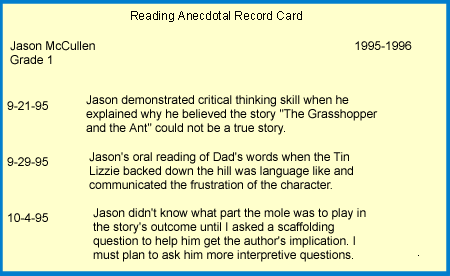 Anecdotal Record Guidelines
Record behavior immediately
Use standardized anecdotal record form to make sure all relevant information is included
Record what is actually observed rather than feelings about the incident
Use performance terms to describe the behavior 
Be careful about including information about other students (by name) in the record
Be aware that parents and other professionals will have access to the record
Which statements are nonjudgmental?
The principal did a good job separating the 5th graders who got into a fight during recess
The teacher asked 15 questions during the class period
The puppet activity was boring so Joseph got up out of his seat.
Four students were in the bathroom smoking.
Moesha stood up when asked a comprehension question during reading.  She sat in her chair during the rest of class. 
Stephen was lazy and unwilling to finish his math worksheet.  He said he doesn’t like math.
Data Recording Summary
Precisely describe behavior observed
Make sure you are familiar with data form and the method for recording
Discuss examples with teacher before you record
Carefully observe time limits and intervals used in recording 
Avoid adding judgmental statements
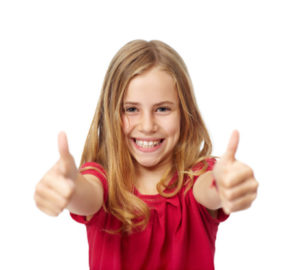 Handout
936 Marbles
https://www.youtube.com/watch?v=FrV9oO0BOtk
Be that caring adult that makes the difference         
in a student’s life
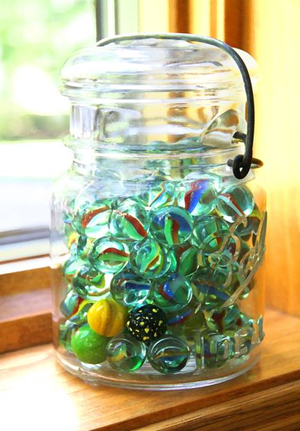 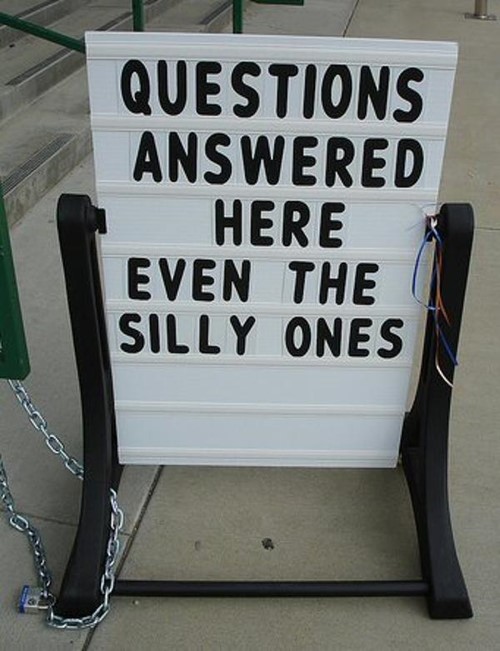